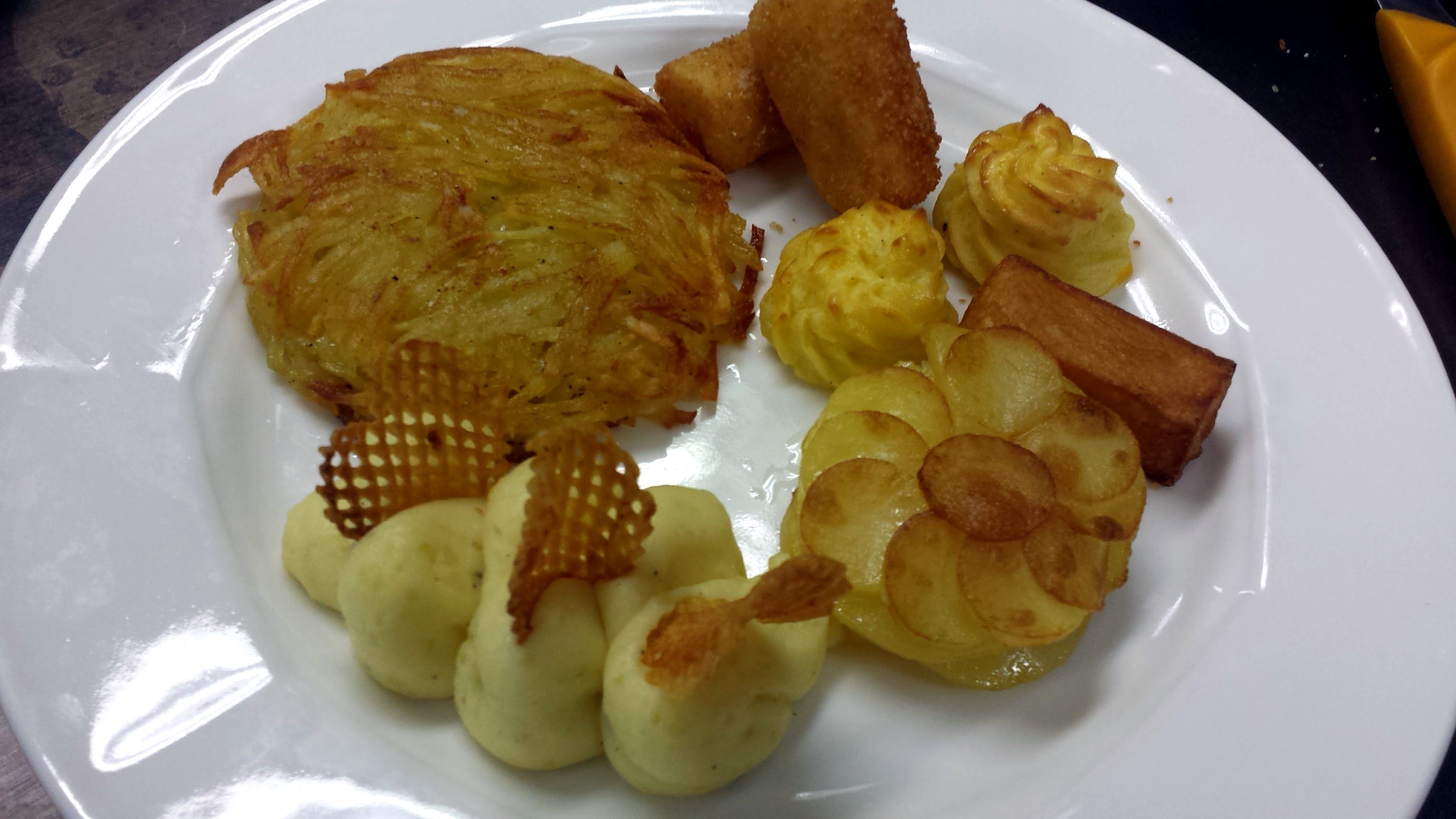 Pommes croquette
Pommes paillasson
Pommes duchesse
Pommes Pont Neuf
Pommes gaufrettes
Pommes Anna
Pommes purée
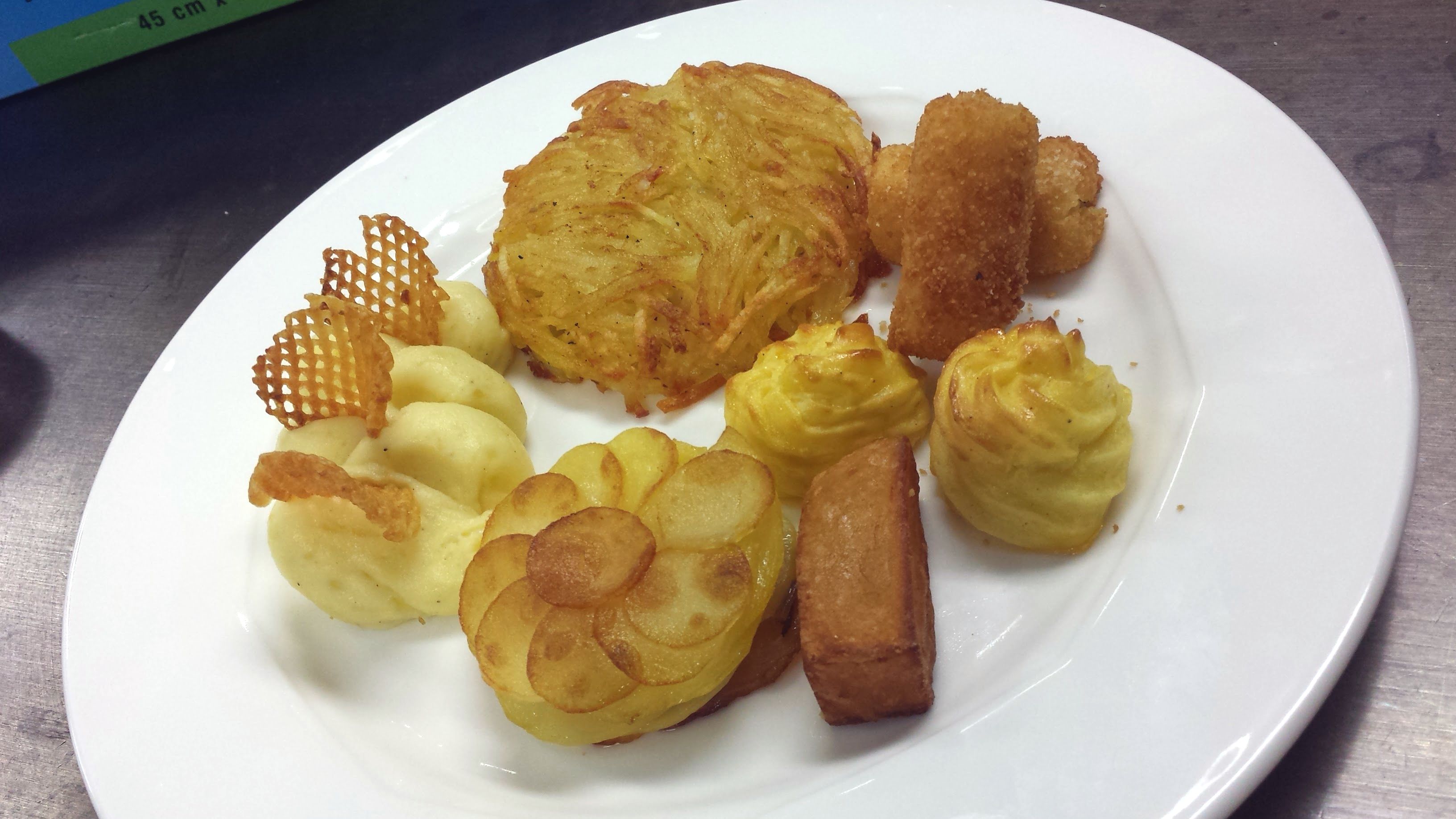 Pommes paillasson
Pommes croquette
Pommes gaufrettes
Pommes duchesse
Pommes Pont Neuf
Pommes purée
Pommes Anna